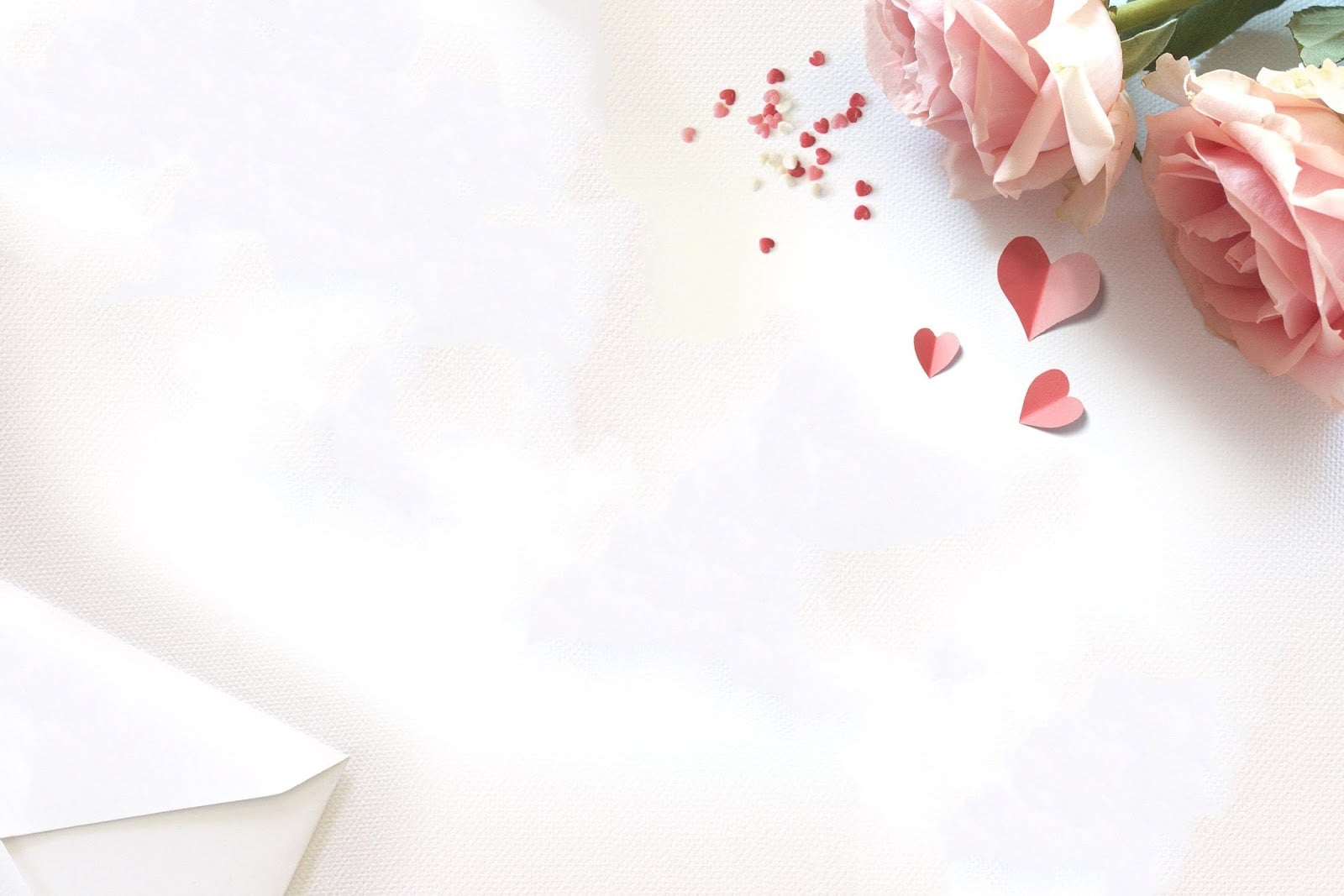 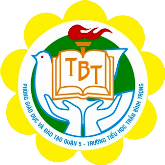 TRƯỜNG TIỂU HỌC TRẦN BÌNH TRỌNG
KHOA HỌC LỚP 4
Tuần 6
Bài 11: Một số cách 
bảo quản thức ăn
GV: LÊ TRẦN KIM HẰNG
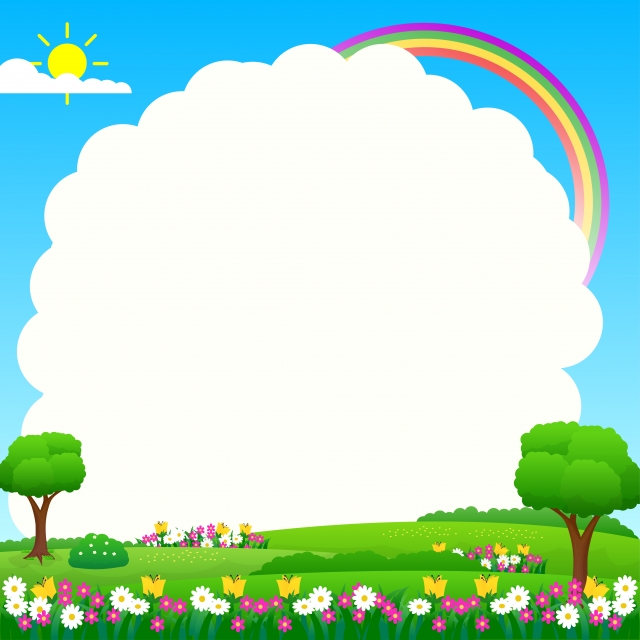 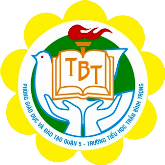 Muốn giữ thức ăn lâu mà không bị hỏng, gia đình em làm thế nào?
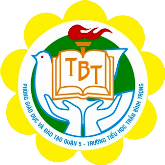 Em hãy nói những cách bảo quản thức ăn trong từng hình
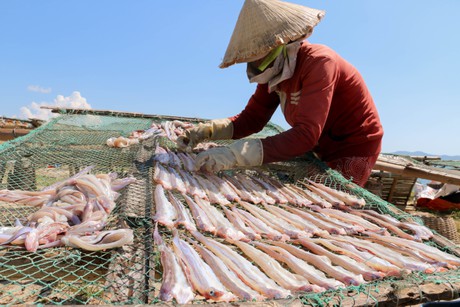 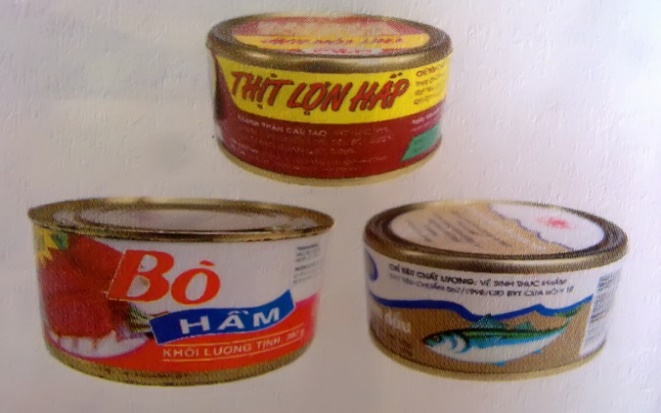 1
2
Hình 1: Phơi khô
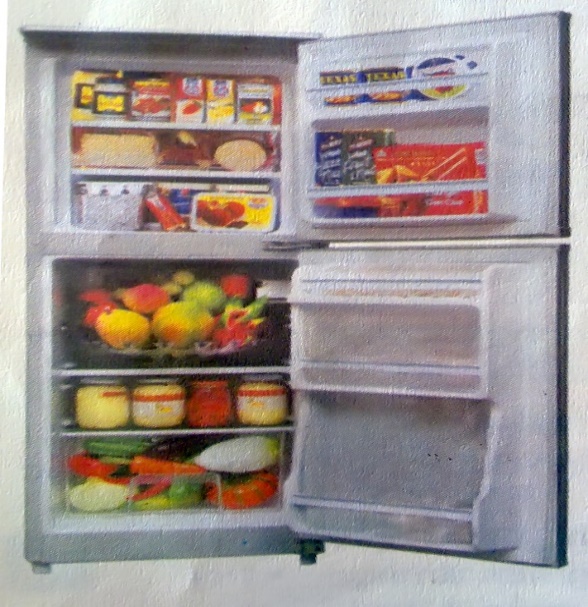 3
Hình 3: Ướp lạnh
Hình 2: Đóng hộp
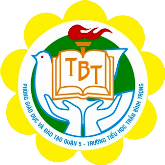 Em hãy nói những cách bảo quản thức ăn trong từng hình.
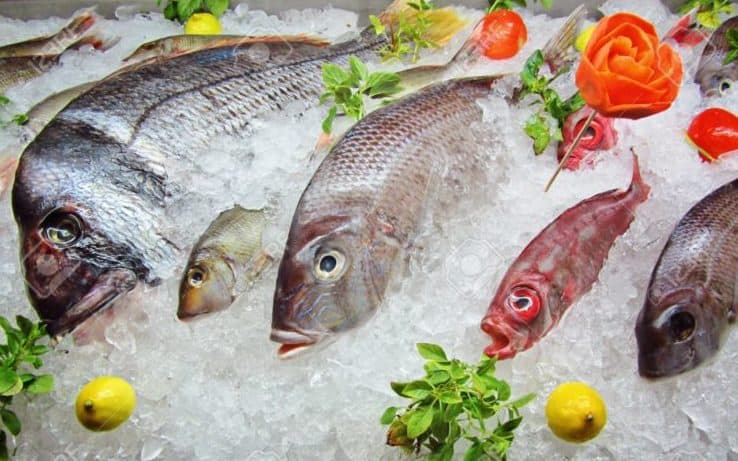 Hình 5: Làm mắm
4
Hình 4: Ứớp lạnh
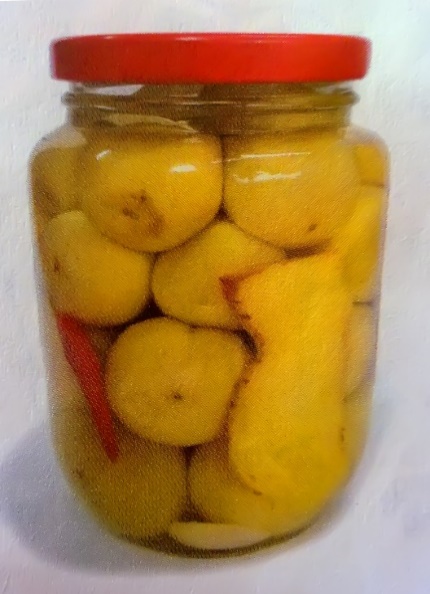 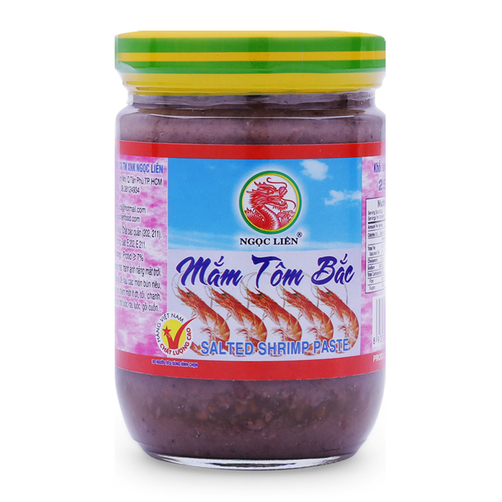 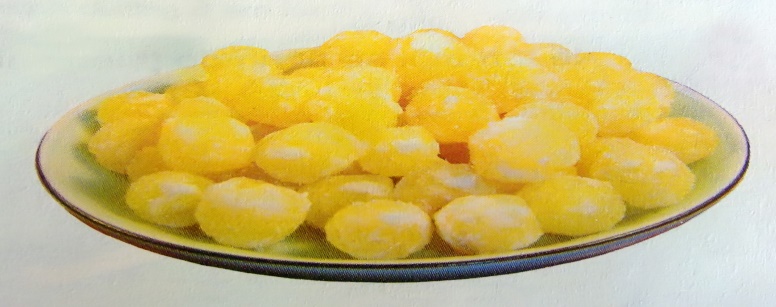 Hình 7: Ướp muối
( cà muối)
5
7
6
Hình 6: Làm mứt (cô đặc với đường)
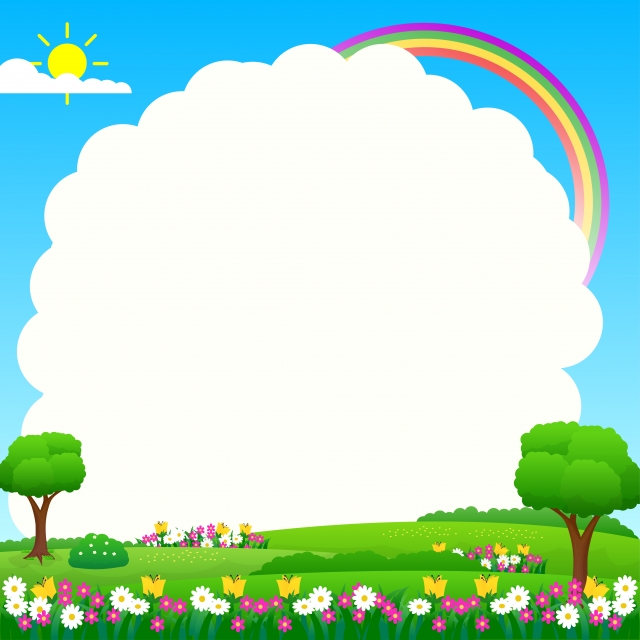 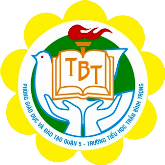 Gia đình em thường sử dụng những cách nào để bảo bảo quản thức ăn?
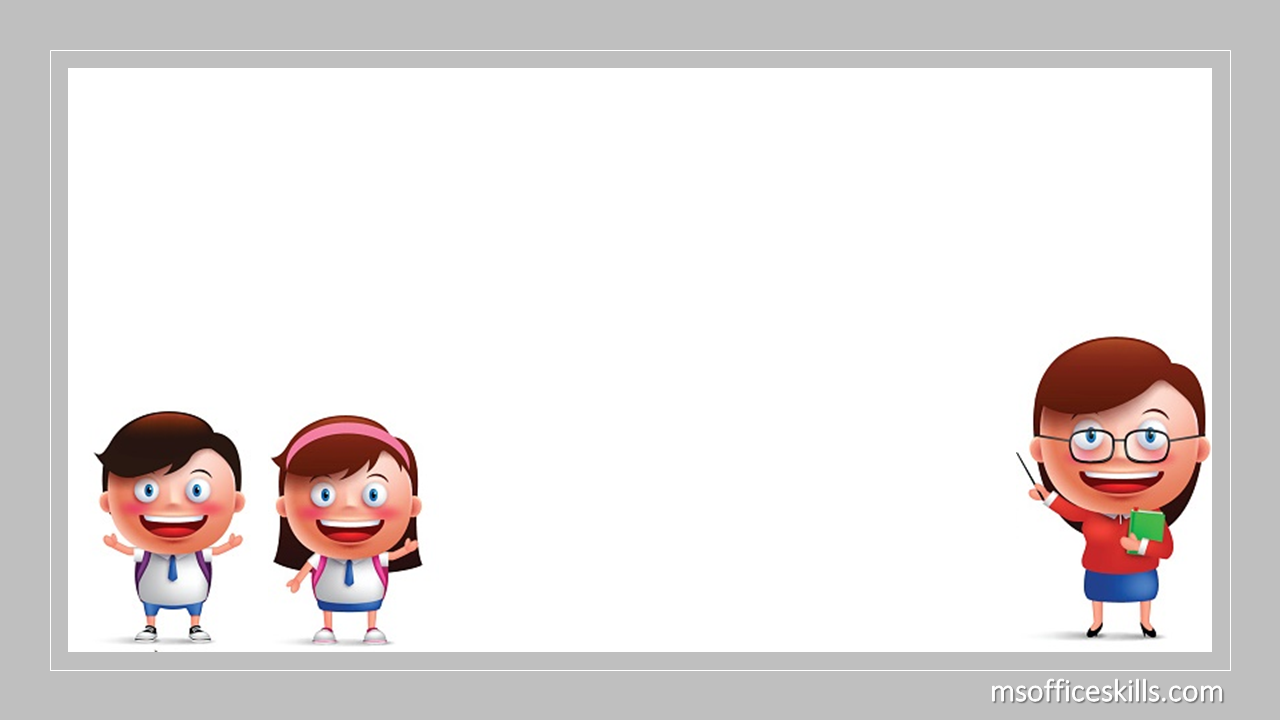 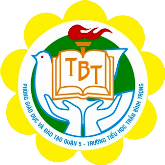 Các cách bảo quản thức ăn đó có lợi ích gì?
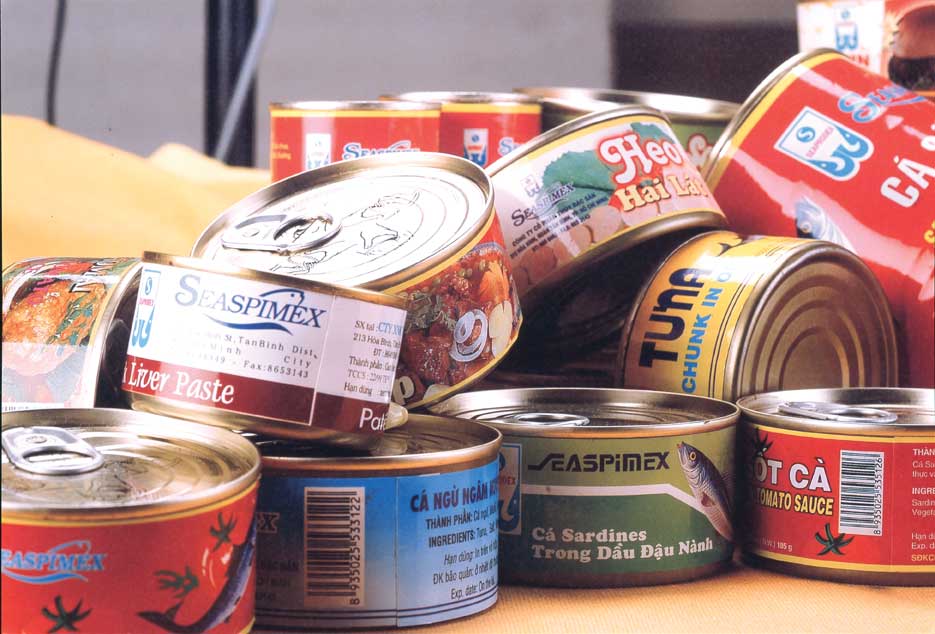 Giúp thức ăn để được lâu, không bị mất chất dinh dưỡng và ôi thiu.
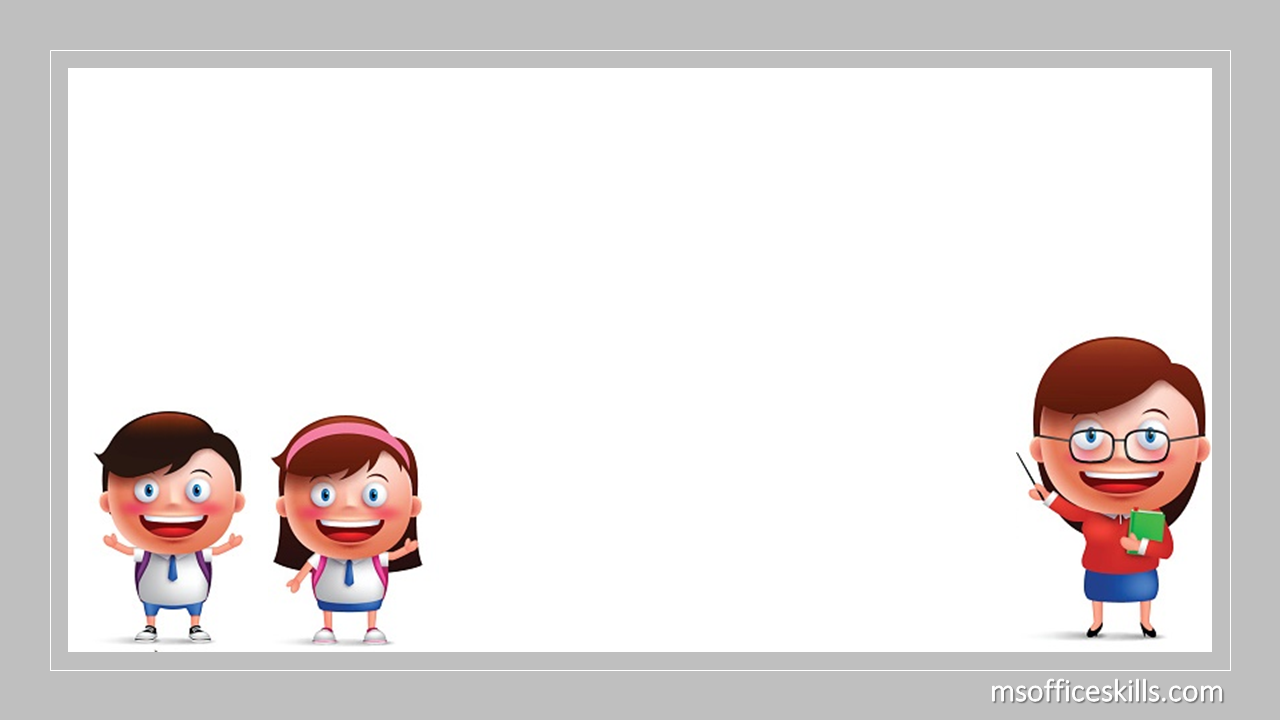 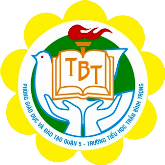 Các cách bảo quản thức ăn:
  		*  Phơi khô, sấy ...
		*  Đóng hộp
		*  Ướp lạnh
		*  Ướp mặn
		*  Cô đặc với đường
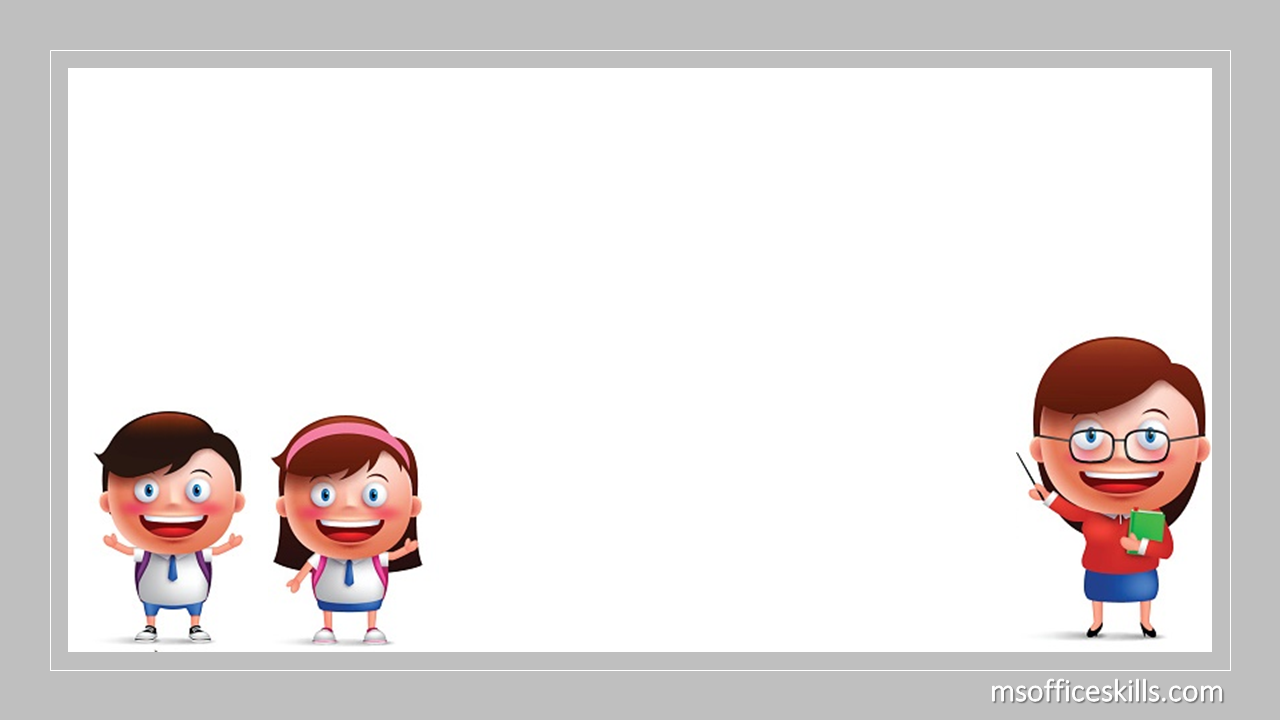 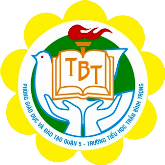 Chúng ta cần lưu ý điều gì trước khi bảo quản và sử dụng thức ăn?
Phơi khô
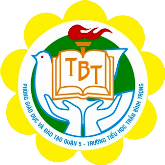 Kể tên một số loại thức ăn được bảo quản bằng cách phơi khô.
Cá, tôm mực, củ cải, măng, miến, bánh tráng, mộc nhĩ,…
Những điều cần lưu ý trước khi bảo quản và sử dụng thức ăn.
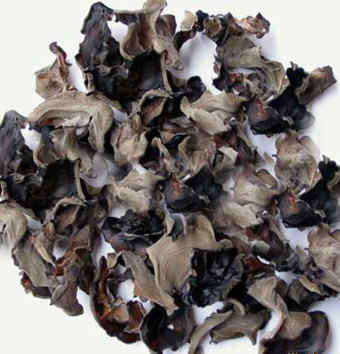 -Trước khi bảo quản cần rửa sạch, bỏ phần ruột.
 - Các loại rau chọn tươi, bảỏ dập nát úa, rửa sạch, để ráo. Trước khi sử dụng cần rửa sạch lại
Ướp lạnh
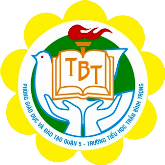 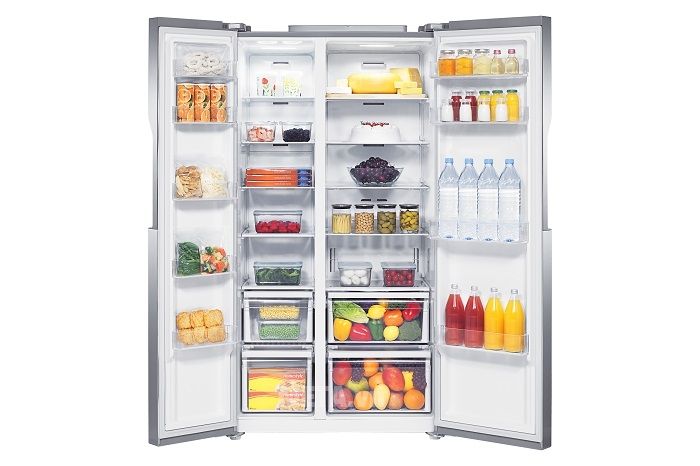 Kể tên một số loại thức ăn được bảo quản bằng cách ướp lạnh.
Cá, thịt, tôm, cua, mực, các loại rau,…
Những điều cần lưu ý trước khi bảo quản và sử dụng thức ăn.
Phải chọn loại còn tươi, rửa sạch, loại bỏ phần dập nát và để ráo nước.
Ướp mặn
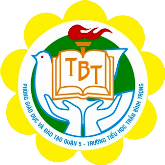 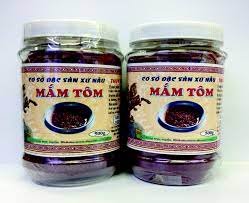 Kể tên một số loại thức ăn được bảo quản bằng cách ướp mặn.
Cá, tôm, cua, mực, các loại rau củ,…
Những điều cần lưu ý trước khi bảo quản và sử dụng thức ăn.
Trước khi bảo quản phải chọn loại còn tươi, rửa sạch, loại bỏ phần dập nát.
Trước khi sử dụng cần rửa lại hoặc ngâm nước cho bớt mặn.
Đóng hộp
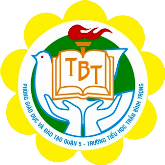 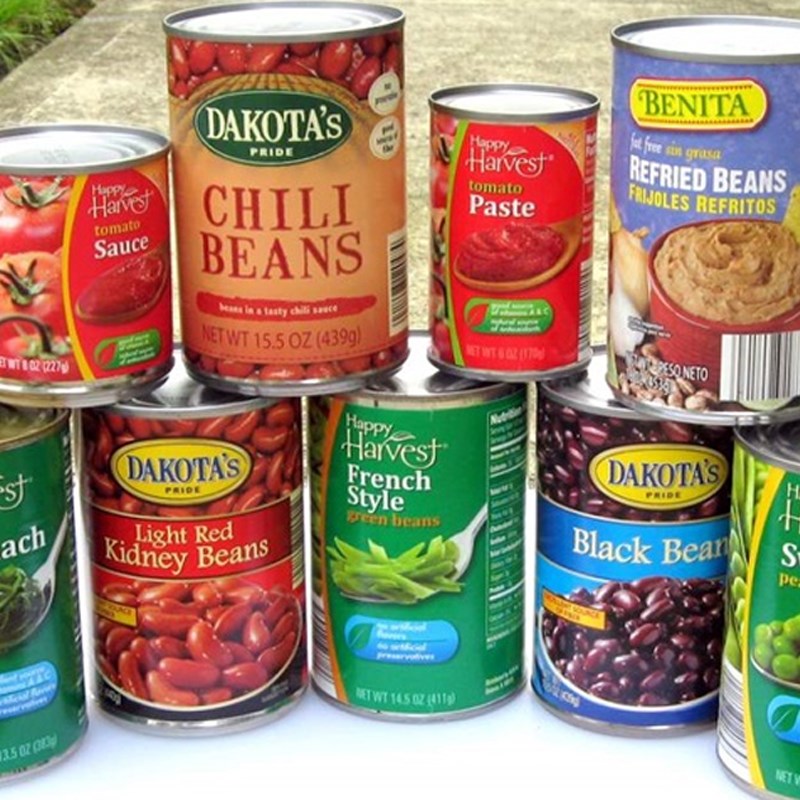 Kể tên một số loại thức ăn được bảo quản bằng cách đóng hộp.
Cá, tôm, cua, mực, các loại rau củ,…
Những điều cần lưu ý trước khi bảo quản và sử dụng thức ăn.
Trước khi bảo quản phải chọn loại còn tươi, rửa sạch, loại bỏ phần dập nát.
Trước khi sử dụng cần rửa lại hoặc ngâm nước cho bớt mặn.
Cô đặc với đường
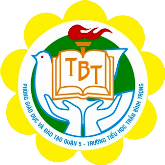 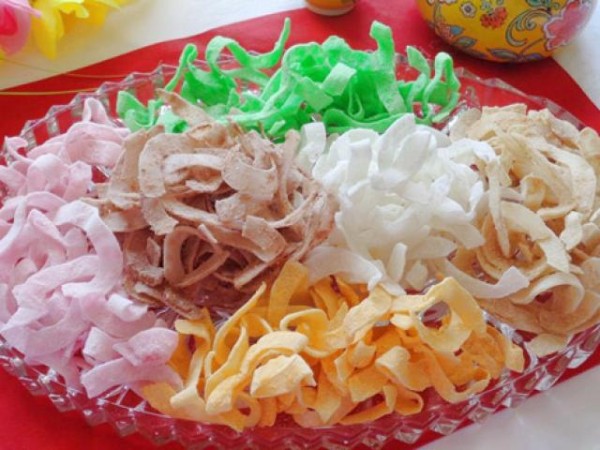 Kể tên một số loại thức ăn được bảo quản bằng cách cô đặc với đường.
Dâu, nho, cà rốt, khế,…
Những điều cần lưu ý trước khi bảo quản và sử dụng thức ăn.
Trước khi bảo quản phải chọn loại còn tươi, rửa sạch, loại bỏ phần dập nát.
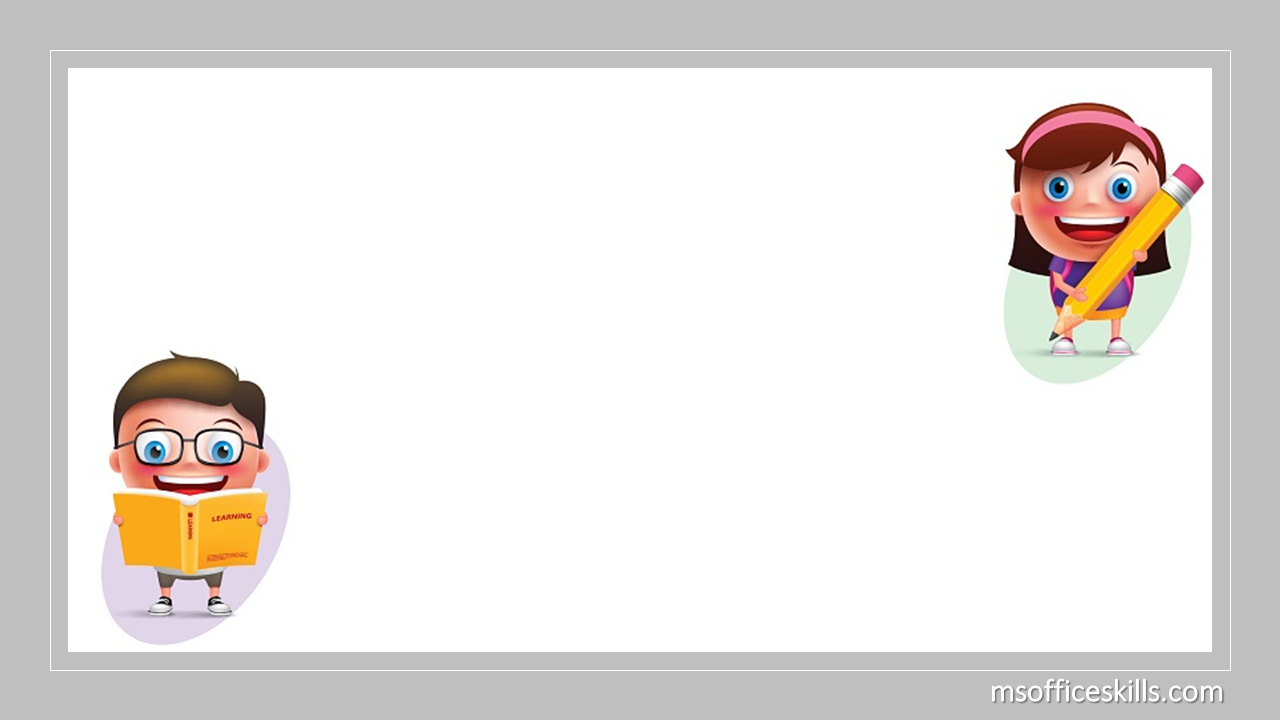 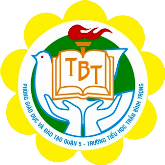 Bạn cần biết:
- Trước khi bảo quản thức ăn ta cần chọn những loại thực phẩm tươi sạch, loại bỏ phần dập nát, úa,..rửa sạch để ráo nước.
- Trước khi sử dụng cần rửa sạch và có thể ngâm cho bớt mặn với loại ướp muối, không rửa lại đối với những thực phẩm cô đặc với đường và đã chế biến đóng hộp.
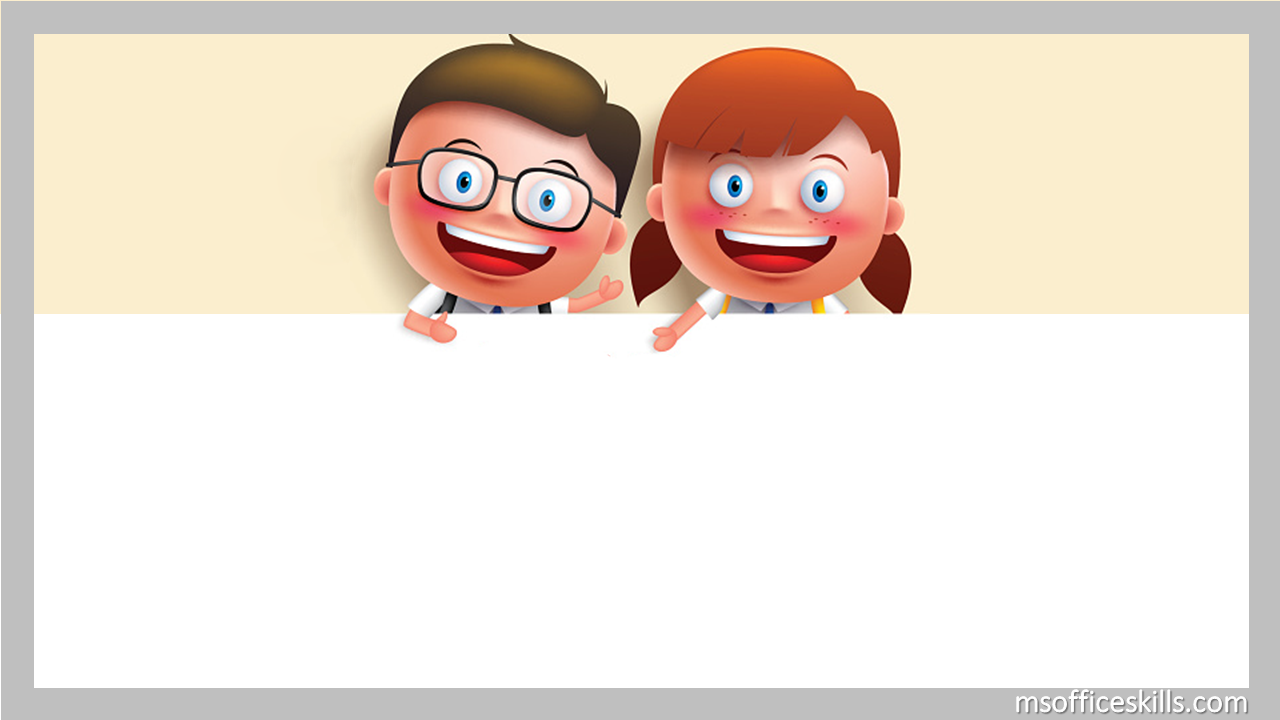 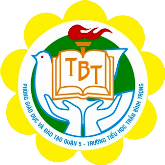 GHI NHỚ
	Có nhiều cách để giữ thức ăn được lâu, không bị mất chất dinh dưỡng và ôi thiu: làm khô, ướp lạnh, ướp mặn, đóng hộp ...
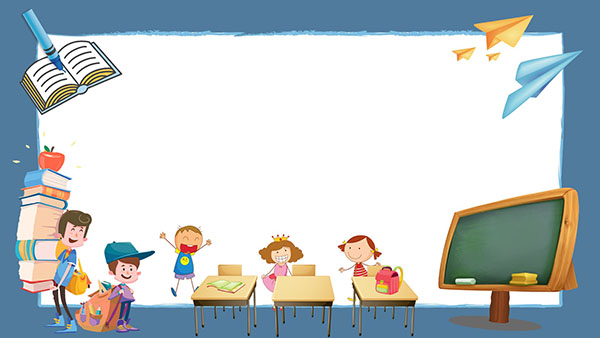 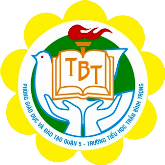 CHÚC CÁC EM 
HỌC TẬP TỐT!